Timeline Mondlandung - SmartArt
Timeline Mondlandung – Alternative SmartArts
Timeline Mondlandung
Der Start
Rückkehr
Start von Apollo 11 mit Neil Armstrong, Buzz Aldrin und Michael Collins an Bord
Sichere Rückkehr zur Erde und Wasserlandung im Pazifik.
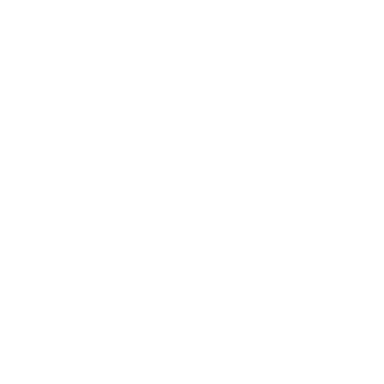 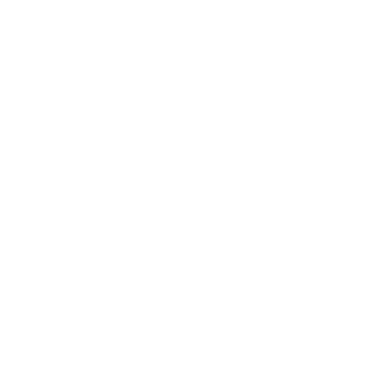 1961
20. Juli 1969
24. Juli 1969
16. Juli 1969
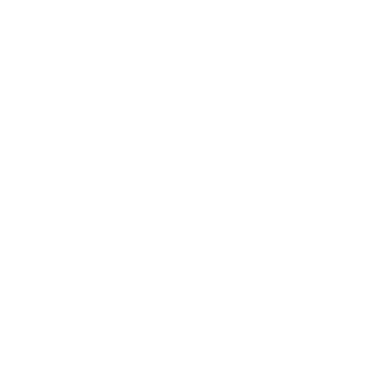 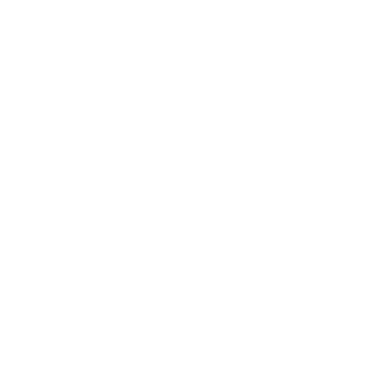 Mondlandung
Die Vision
Kennedy verkündet das Ziel, einen Menschen auf den Mond zu bringen.
Die Mondlandefähre „Eagle“ landet auf dem Mond.
Timeline Mondlandung animiert
Der Start
Rückkehr
Start von Apollo 11 mit Neil Armstrong, Buzz Aldrin und Michael Collins an Bord
Sichere Rückkehr zur Erde und Wasserlandung im Pazifik.
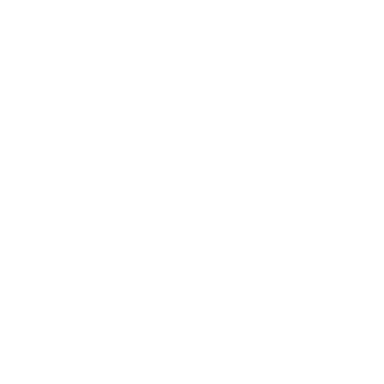 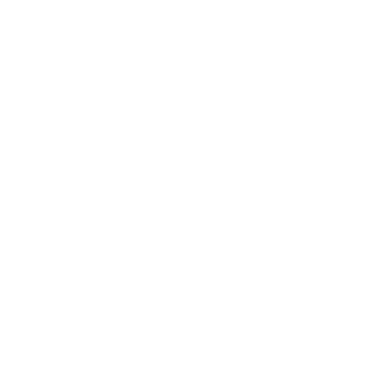 1961
20. Juli 1969
24. Juli 1969
16. Juli 1969
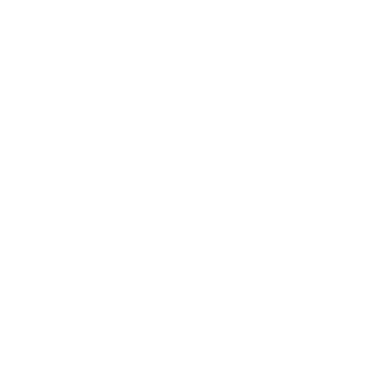 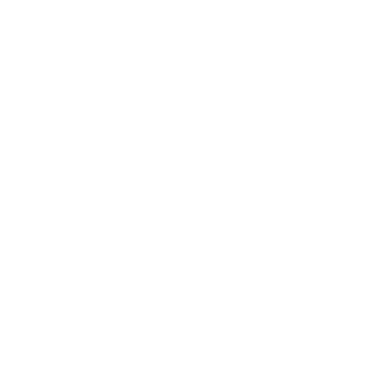 Mondlandung
Die Vision
Kennedy verkündet das Ziel, einen Menschen auf den Mond zu bringen.
Die Mondlandefähre „Eagle“ landet auf dem Mond.